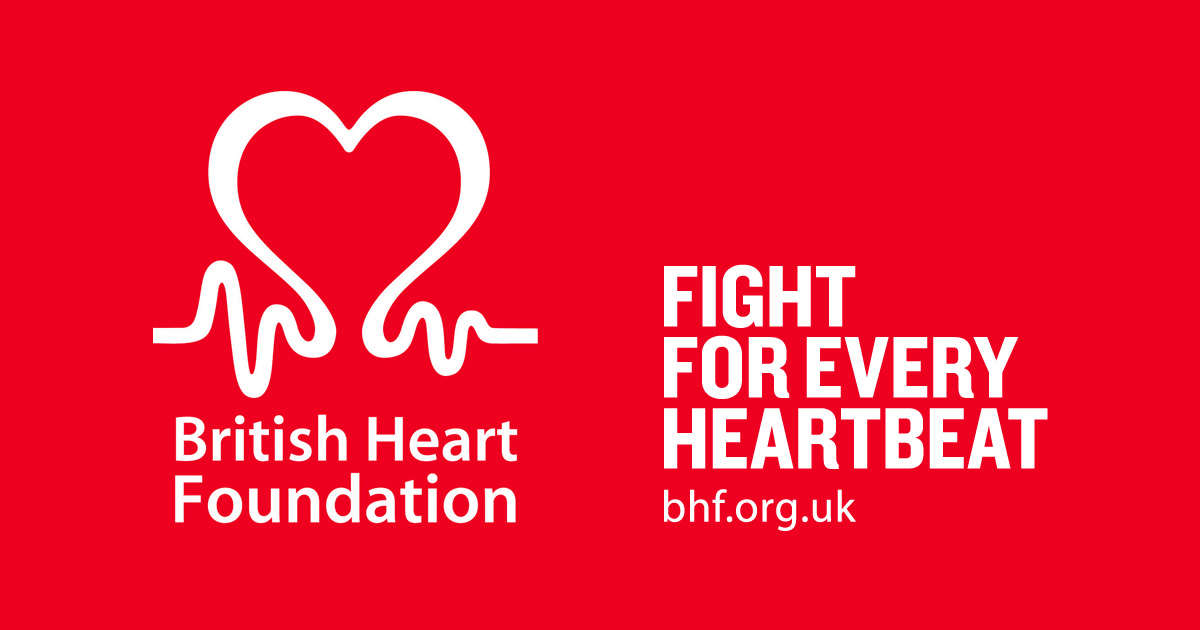 Why care?
Heart Disease causes 50% of deaths in Europe

Genetic Element but often preventable

-  Lack of exercise/diet are main causes
What is it?
Also known as Cardiovascular Disease

Affects Heart as well as Circulation System

Includes Blood Clots, Stroke, Heart Attack
Cause 1: Clogged Artery
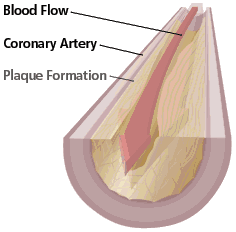 -  Caused by diet, obesity, alcohol
Cause 2: Heart Muscle
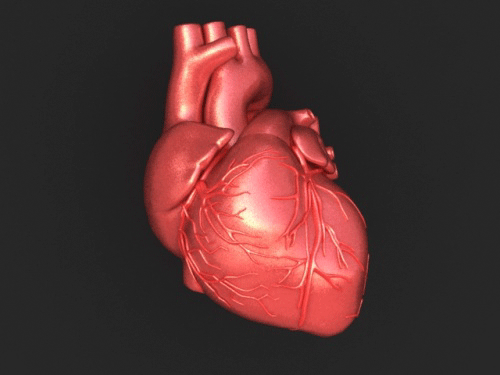 May be weak 
    (genetics, stress, age)
   
Irregular heart beat

-  More genetic but exercise helps
Prevent it!
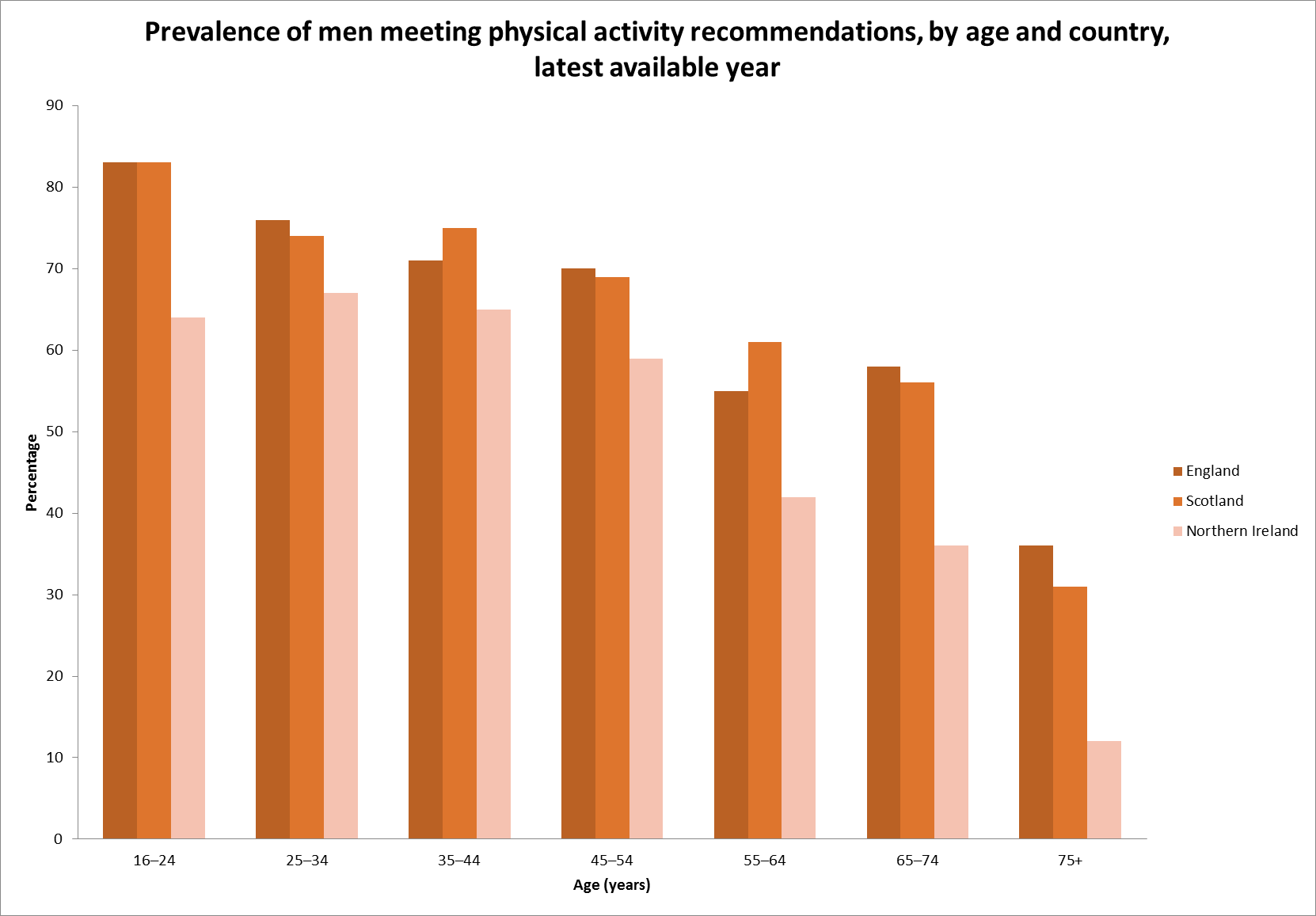 Regular Exercise

Good Diet



Recommendations
    easy to meet